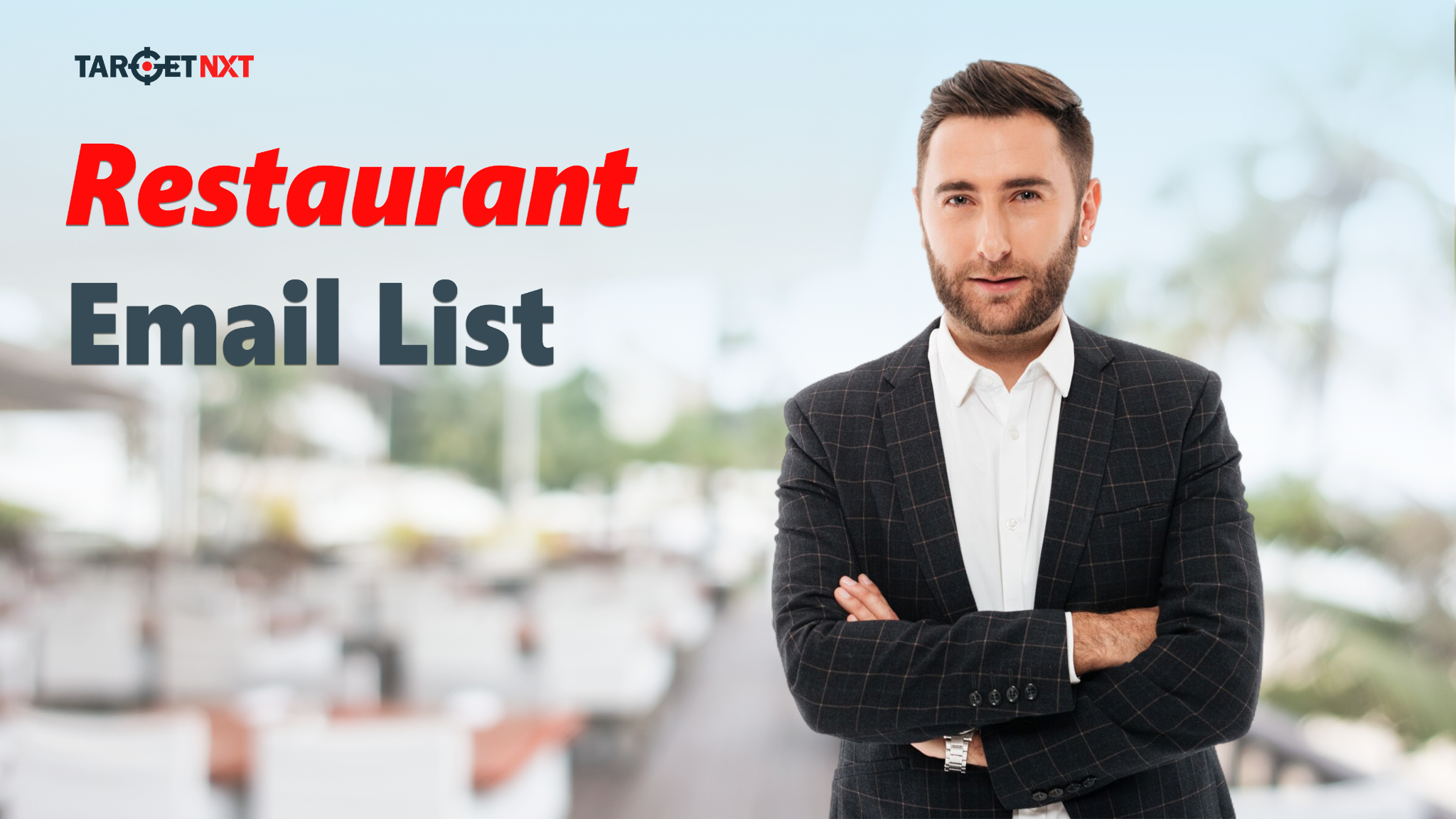 Level up your marketing approach with 410,897+ contact details of key decision-makers in the Restaurant Industry!
Use TargetNXT’s Restaurant Email List and win customers like never before. We offer high-quality data that enables you to connect with executive professionals who has the authority to make purchasing decisions in the Restaurant Industry.
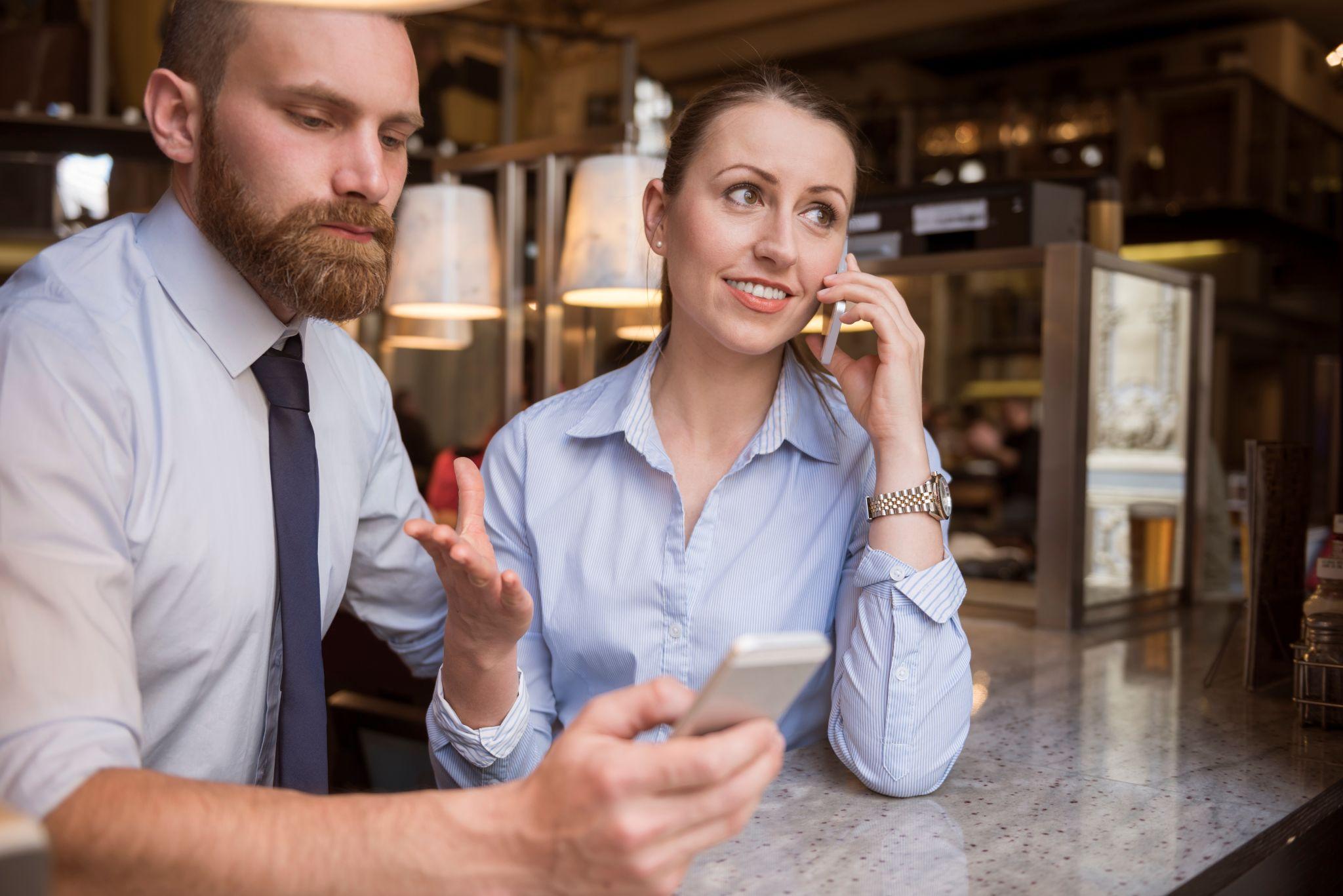 Introduction:
If you are a business or professional looking for a reliable database to make a breakthrough in the competitive Restaurant sector, you are at the right place. TargetNXT offers 100% opt-in data that can be tailored to resonate with your marketing goals.
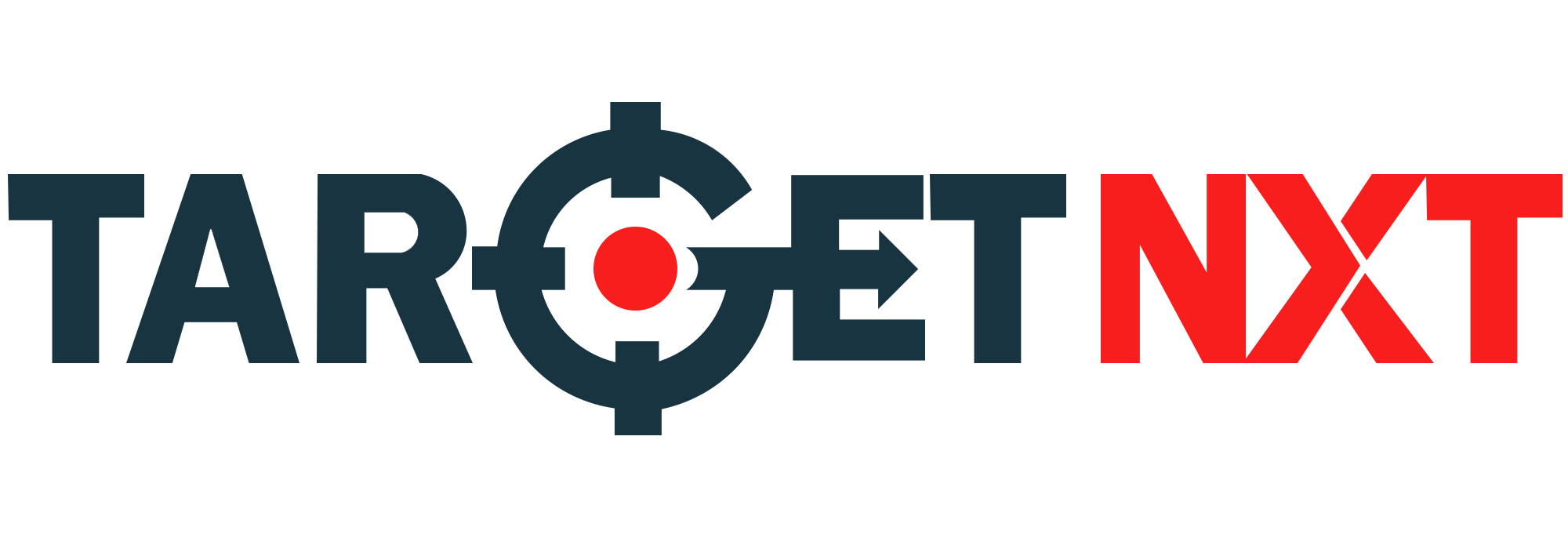 Understanding Restaurant Email List:
This is customizable data that enables you to forge business connections with high-ranking professionals in the Restaurant businesses. 
A Restaurant Email List enables you to shorten the sales cycle by facilitating targeted marketing to businesses that grows your sales pipelines. 
Using Restaurant Mailing List for marketing is a tried and tested method that helps businesses grow their business outreach, increase revenue, and build ROI.
Multiply the sales capacity of your business up to 5X with our restaurant email address lists.
Listing out some of the use cases of our error-free email list: 
Talent Acquisition
Lead Generation
Multi- Channel Marketing
Sales Development
Brand Promotion
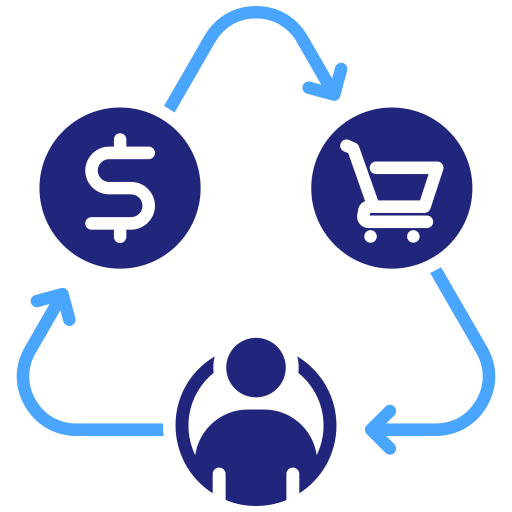 What are the exclusive perks of choosing TargetNXT’s Restaurant Email List?
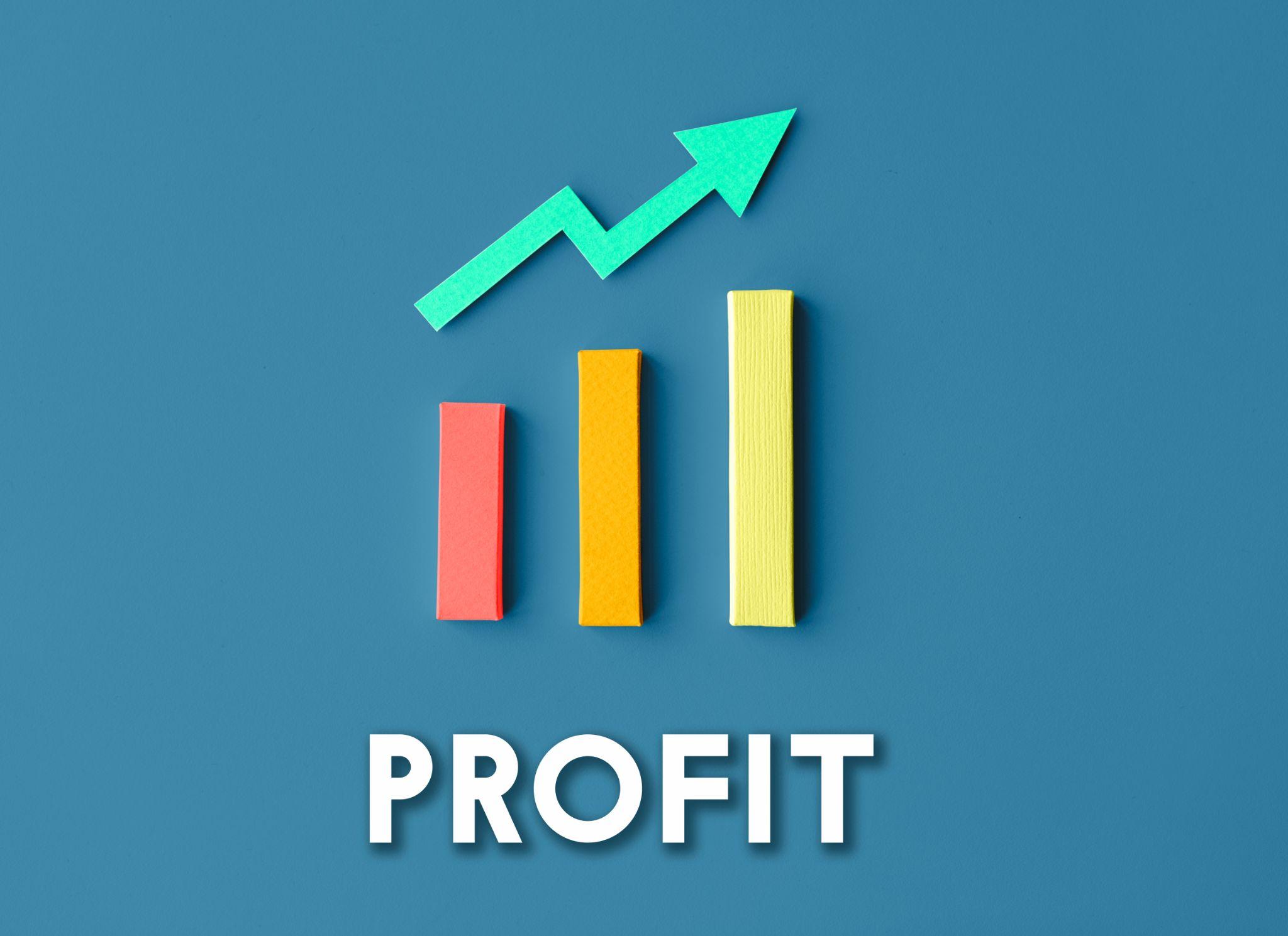 creases Brand Visibility
Boosts Profit 
Elevates ROI
Heightens Conversion Rates
Flourishes Sales Funnel
Optimize your marketing ventures with our trustworthy and reliable Restaurant owner database.
By choosing our prospects list, you get complete reign over the data-building process. You can add or remove data fields according to your marketing needs. Take a look at our extensive data fields which is inclusive of:
Company Name
Phone Number
Email Address
Location
Industry Type
Fax number
Years of Experience 
Website URL
Social Media Handles
Revenue and many more!
Thank You!

Reach Out to TargetNXT, and let us know if you have any queries!

Email us at  info@targetnxt.com, or drop in a line at +1(800) 224-8308 and order your specialized Restaurant Email List today!